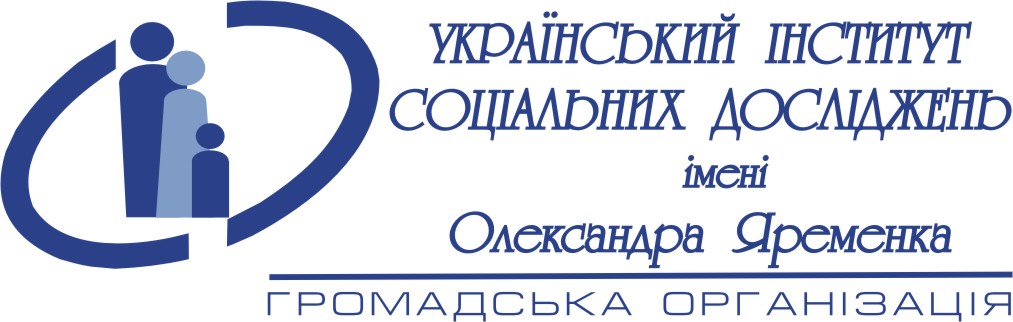 МОНІТОРИНГ ВИТРАТ ТА 
АНАЛІЗ ВАРТОСТІ ПРОЕКТІВ


Балакірєва Ольга, канд. соціол. наук
Бондар Тетяна, канд. соціол. наук
П’ята національна науково-практична конференція з моніторингу та оцінки «Розвиток єдиної системи моніторингу та оцінки заходів протидії епідемії ВІЛ-інфекції в Україні: ефективність управлінських рішень та посилення міжсекторальної співпраці»
20-22 листопада 2013 року
м. Донецьк, Україна
Мета аналізу вартості
Отримання аргументів для адвокації при прийнятті рішень про виділення та розподіл коштів на програми, проекти, моделі роботи з цільовими групами тощо
Отримання інформації щодо бюджетування та об'єму потрібних коштів (визначення собівартості одиниці продукції)
ОЦІНКА ЕКОНОМІЧНОЇ ЕФЕКТИВНОСТІ
Моніторинг витрат – інструмент, який дозволяє враховувати поточну діяльність, співставити поточні витрати із запланованими, визначити непередбачені витрати тощо

отримуємо дані для аналізу вартості, з використанням наступних рівнів витрат:
Фінансові витрати – фактичні витрати на покупку товарів і послуг (описуються, виходячи з кількості грошових коштів, витрачених на ресурси, використані при реалізації проекту або наданні послуги). 
Економічні витрати – включають розрахункову вартість товарів або послуг, які не вимагають здійснення яких-небудь фінансових операцій або якщо ціна не відображає вартість їх ефективного використання.
Поділ витрат
Набутий досвід
Аналіз  економічної ефективності проектів з профілактики ВІЛ/СНІДу в Україні, 2003 (УІСД,  Лондонська школа гігієни та тропічної медицини,  за підтримки Мін-ва Великої Британії у справах міжнародного розвитку (DFID), Британська рада в Україні)
Оціночні розрахунки бюджету для впровадження охоплення 60% СІН програмами профілактики ВІЛ-інфікування, 2003 (ЦСМ, ЮНІСЕФ)

Впровадження моделі забезпечення максимального доступу дівчат-підлітків, які надають сексуальні послуги за винагороду, до комплексних  послуг служб охорони здоров'я, соціальних служб, програм з ВІЛ/СНІД/ІПСШ в м. Миколаєві, 2010 (ЮНІСЕФ, УІСД ім. О. Яременка)
Методи збору даних
Про фінансову вартість: докладне документування поточних і капітальних витрат, використовуючи ряд джерел інформації, таких як: 
фінансова документація проекту; 
звіти про хід реалізації проекту;
інтерв'ю з керівником проекту;
інтерв'ю з персоналом проекту.
Економічна вартість розрахована на основі даних, отриманих у ході інтерв'ю з координатором і бухгалтером проекту.
Фінансова і економічна вартість компонентів проекту, UAH і USD (м. Миколаїв, МБФ «ЮНІТУС», за 9 місяців)
Джерела фінансування моделі %
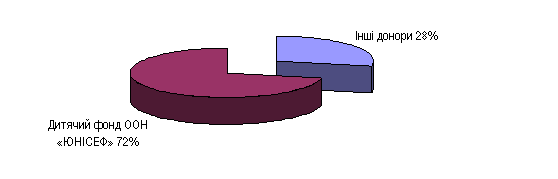 За підсумками фінальної оцінки у м. Миколаїв:
фінансова вартість одного клієнта в місяць склала 375,5 грн. ($47), виходячи з 1014 клієнт-місяців за період проекту. 
Витрати на витратні матеріали (презервативи, лубриканти) склали 13%, що обумовлюється віком учасників проекту. 
Вартість однієї послуги на клієнта – 
    163 грн. ($20,4).
Головні проблеми збору даних моніторингу витрат та аналізу вартості
Закритість інформації по суміжних проектах
Неможливість відокремити ряд статей витрат за конкретним проектом від витрат за іншими проектами
Відсутність регулярного моніторингу витрат
Персонал проектів не веде облік товарів та послуг, наданих безкоштовно
Не ведеться облік видів робіт та часу, витраченого персоналом проекту на проведення окремих заходів
Недостатньою мірою проводиться моніторинг показників обсягу робіт
Рекомендації
Запровадити регулярний моніторинг витрат проектів та програм
Розробити стандарти ведення документації проектів, які відображали б основні види діяльності в межах проекту та використані ресурси
Моніторинг витрат та аналіз вартості потрібно завчасно планувати та здійснювати паралельно з реалізацією проекту (враховуючи не лише фінансову, а й економічну вартість)
Необхідно здійснювати аналіз ефективності проектів  потрібен контроль інтервенцій, що впроваджуються
Формувати належне розуміння ролі аналізу вартості проектів
Дякую за увагу!
УІСД ім. О.Яременка:

 Тел./факс: (044) 501 50 76

Ольга Балакірєва, bon_smc@inet.ua 

Тетяна Бондар, bondar@uisr.org.ua
12